UMBC
Department of Biological Sciences
Seminar
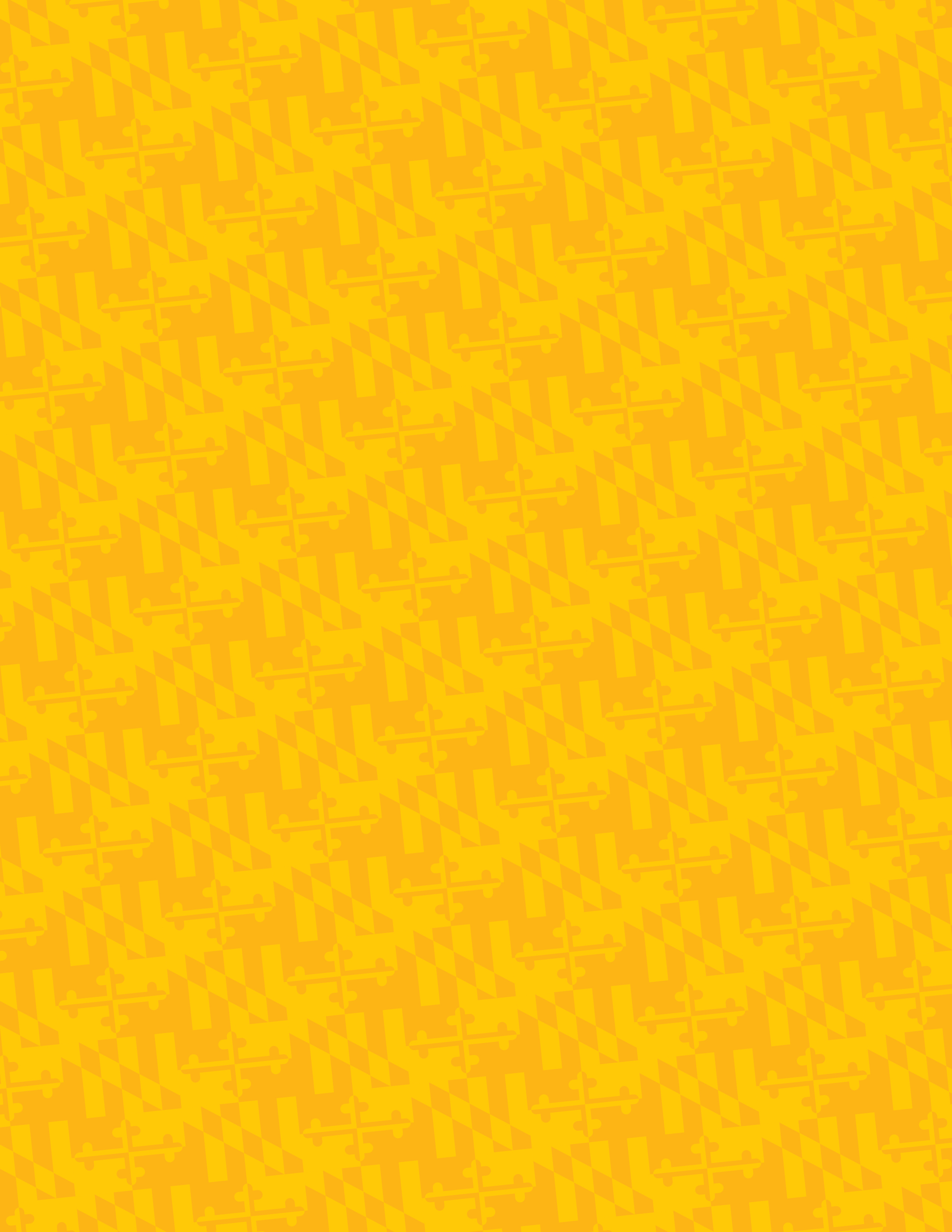 Jessica Allison

Lu Lab
Ph.D. Candidate

“A role of TGA3 in mediating cross-talk between the circadian clock and plant innate immunity. ”

Wednesday, November 4, 2020
12:00pm-1:00pm
Via Webex
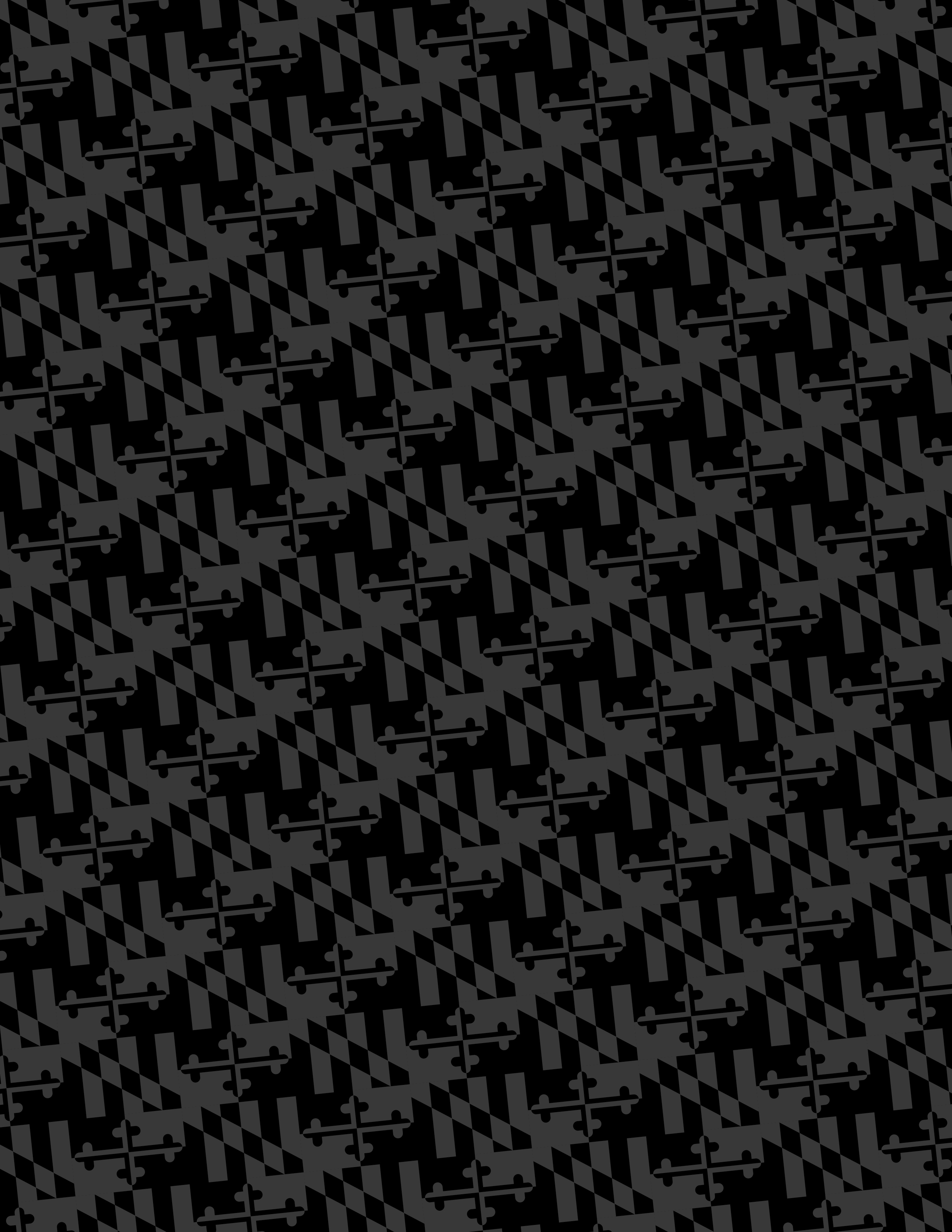 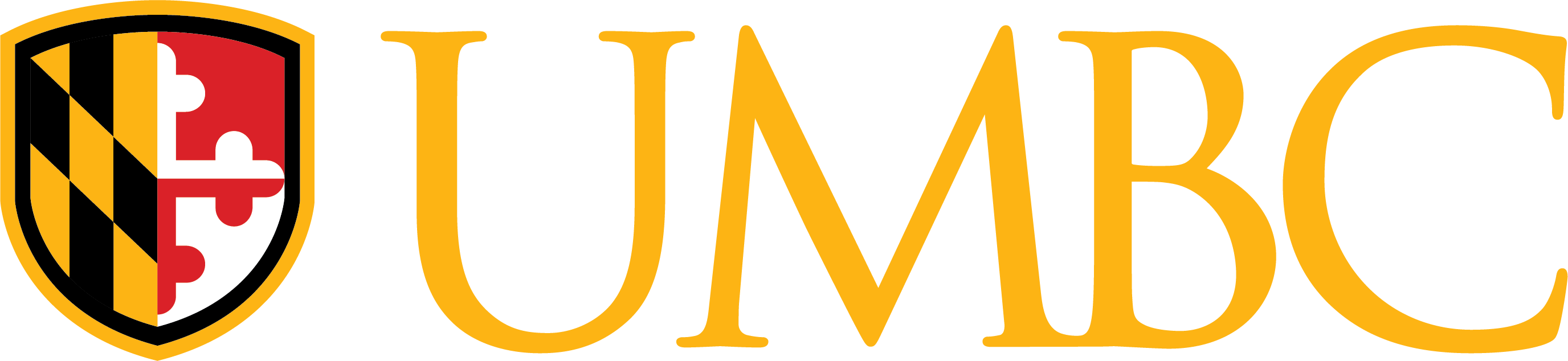